Presenting Team Finland
[Name of the speaker]
26/04/2019
2
Team Finland, April 2019
Team Finland in a nutshell
The Team Finland network brings together the public internationalisation services available to companies. 
The services range from advice to financing and the forging of societal relations. 
Team Finland assists companies in over 80 locations in Finland and around the world.
26/04/2019
3
Team Finland, April 2019
Team Finland promotes Finland abroad
The Team Finland network promotes Finland and boosts the success of Finnish enterprises abroad.
The network encompasses the state-financed actors advancing the internationalisation of Finnish enterprises, foreign direct investments in Finland and Finland’s country brand, and brings together the services they provide.
The network approach intensifies and harmonises the use of public resources promoting export and investments, and enhances the quality of services available to customers.
The Finnish Government steers the Team Finland network.
26/04/2019
4
Team Finland, April 2019
Team Finland network members
Business Finland
Finnvera 
Ministry for Foreign Affairs 
Centres for Economic Development, Transport and the Environment
Ministry of Employment and the Economy
Ministry of Education and Culture 
Finnfund
Finnpartnership
Finnish Industry Investment
The Finnish Patent and Registration Office
Finnish culture and science institutes
Finnish-Russian Chamber of Commerce
Finnish-Swedish Chamber of Commerce
Viexpo
VTT
26/04/2019
5
Team Finland, April 2019
Why Team Finland?
The world economy has changed: Finland’s success is more dependent than before on the success of Finnish enterprises abroad. The state has a key role in assisting enterprises abroad. Mere export promotion is not enough; the state must for instance attract investments and communicate Finland’s strengths.
In Finland, services in this sector have been scattered, with little cooperation between actors. As a result, enterprises have had difficulty finding services. Closer cooperation is essential to ensure both the quality of customer service and the efficient use of public resources.
26/04/2019
6
Team Finland, April 2019
Advantages
State-financed activities to promote the internationalisation of enterprises, investments and country brand work are more effective and more consistent. 
Services in the sector are grouped together, making it easier for enterprises to find them. What’s more, customer service is of higher quality when services are provided together.
The use of public resources allocated for the promotion of export and investments is more efficient, without overlapping work.
26/04/2019
7
Team Finland, April 2019
More than 80 teams abroad, 15 in Finland
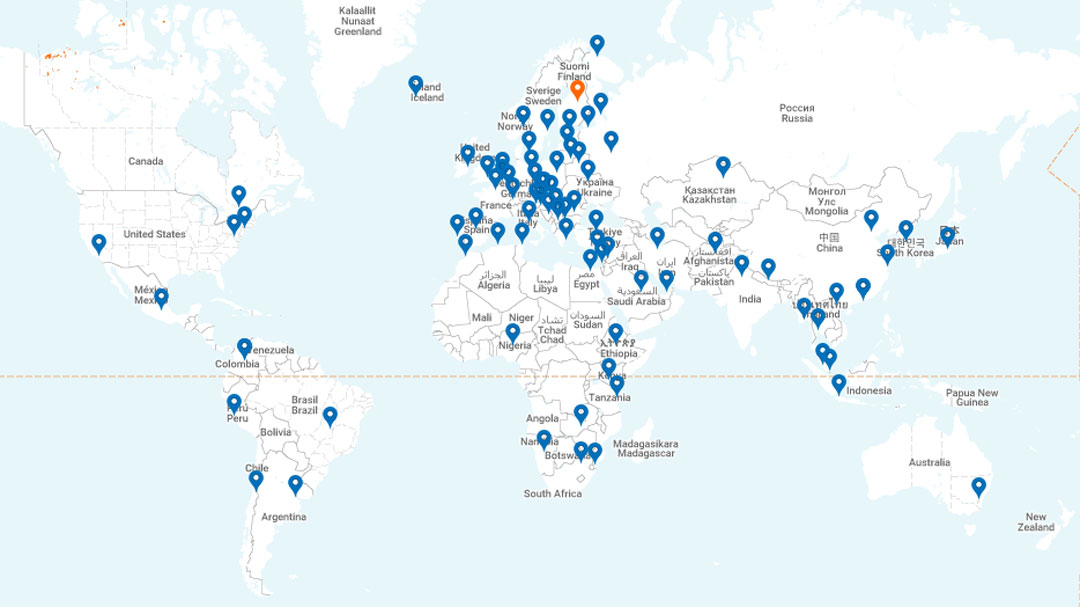 26/04/2019
8
Team Finland Communications, September 2016
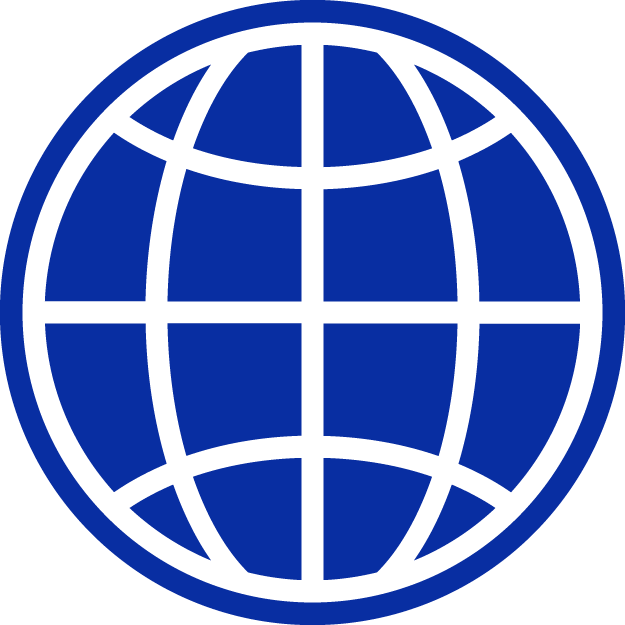 A global network
Abroad, the network is represented by more than 80 regional teams. Each team gathers together the Finnish officials, publicly funded organisations, and other central actors representing Finland in the particular region. 
In Finland, there are 15 regional Team Finland networks. 
In line with the one-stop principle, companies can contact the network by submitting an online contact request. https://yhteydenotto.team.finland.fi/contact 
The contact details for the regional Team Finland coordinators in Finland and abroad are also listed on the Team Finland website.
https://www.team-finland.fi/en/contact-us/
26/04/2019
9
Team Finland, April 2019
What does Team Finland offer?
Information, tools and networks to support the international success of Finnish enterprises.
The network brings together all state-financed internationalisation services for enterprises, from financing to guidance.
The network advances foreign investment in Finland and promotes the country’s image.
26/04/2019
10
Team Finland, April 2019
Contact us
Contact form for companies interested in internationalisation:
https://yhteydenotto.team.finland.fi/contact
Team Finland website team-finland.fi/en 
Team Finland Communications: Business Finland Marketing
Contact details for the Finland Team coordinators abroad and in Finland: https://www.team-finland.fi/en/network-in-finland-and-globally/
26/04/2019
11
Team Finland, April 2019
Follow Team Finland in the social media
On Twitter: www.twitter.com/teamfinlandfi
On Facebook: www.facebook.com/teamfinlandfi
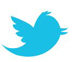 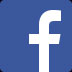 26/04/2019
12
Team Finland, April 2019
Thank you!
Team-finland.fi/en